Проектна задача
Во форма на краток текст, одговорете на прашањата:
Водата е единствена затоа што ...
Водата е потребна бидејќи ...
Водата треба паметно да се користи бидејќи ...
Водата мора да се одржува чиста бидејќи ...
Илустрирај го проектот со слика.
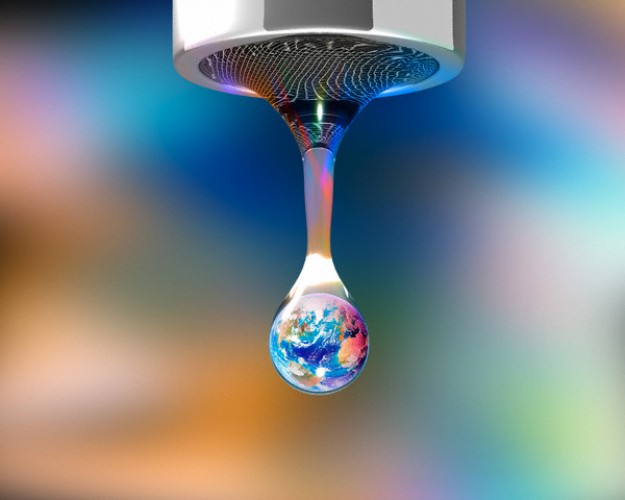 22 март Светски ден на водата
Иницијативата настана во 1992 година за време на конференцијата на Обединетите нации во Рио де Жанеиро.
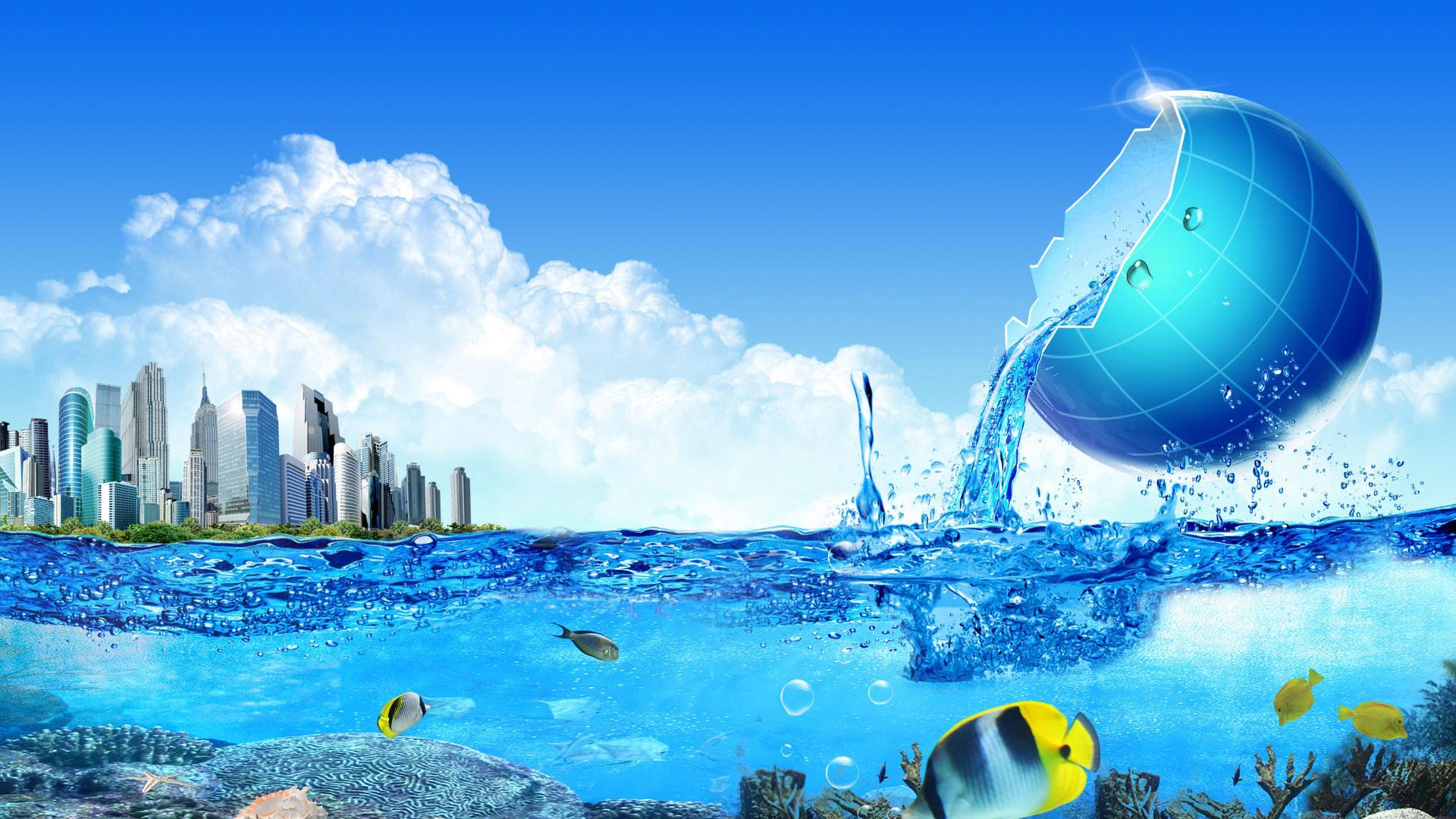 ЗА ВОДАТА УЧИМЕ СО ФАКТИ И ФИРОКИ
Карактеристики на водата
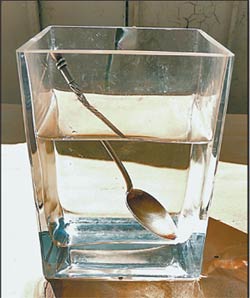 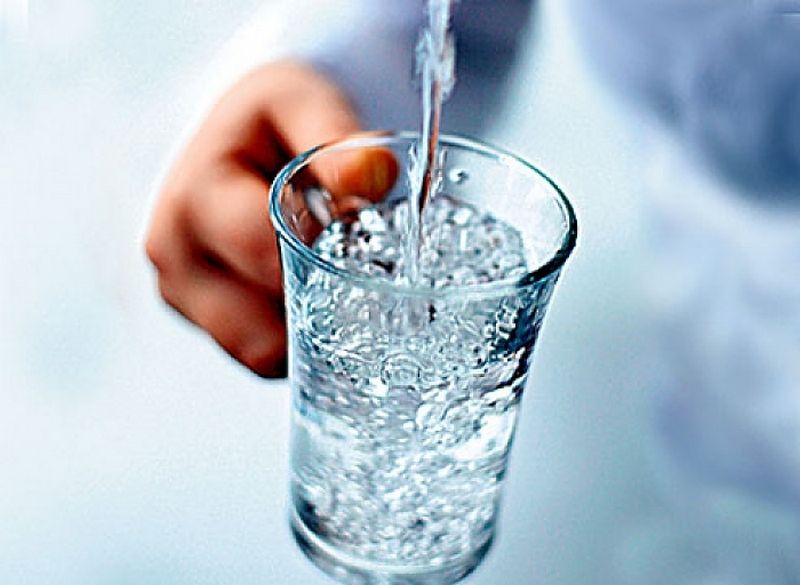 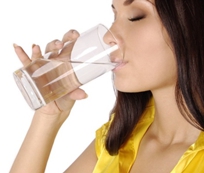 1. Водата нема боја, проѕирна е
2. Водата нема мирис
3. Водата нема вкус.
Карактеристики на водата
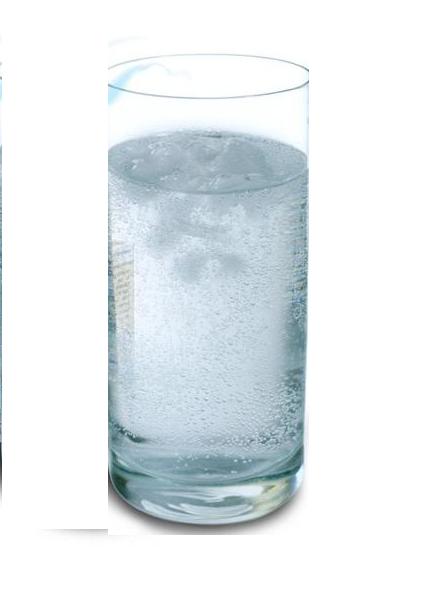 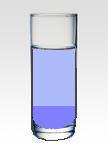 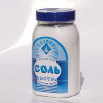 Водата е растворувач, но не се раствораат сите супстанции во неа.
Работа во групи
Карактеристики на водата
Наведете примери за три супстанции што се раствораат и три супстанции што не се раствораат во вода.
Карактеристики на водата
Топлинска спроводливост
Мразот е лош спроводник на топлина. Поради ова својство, кога езерото замрзнува во зима, замрзнува само на неговата површина. На овој начин се зачувува животот во водните басени.
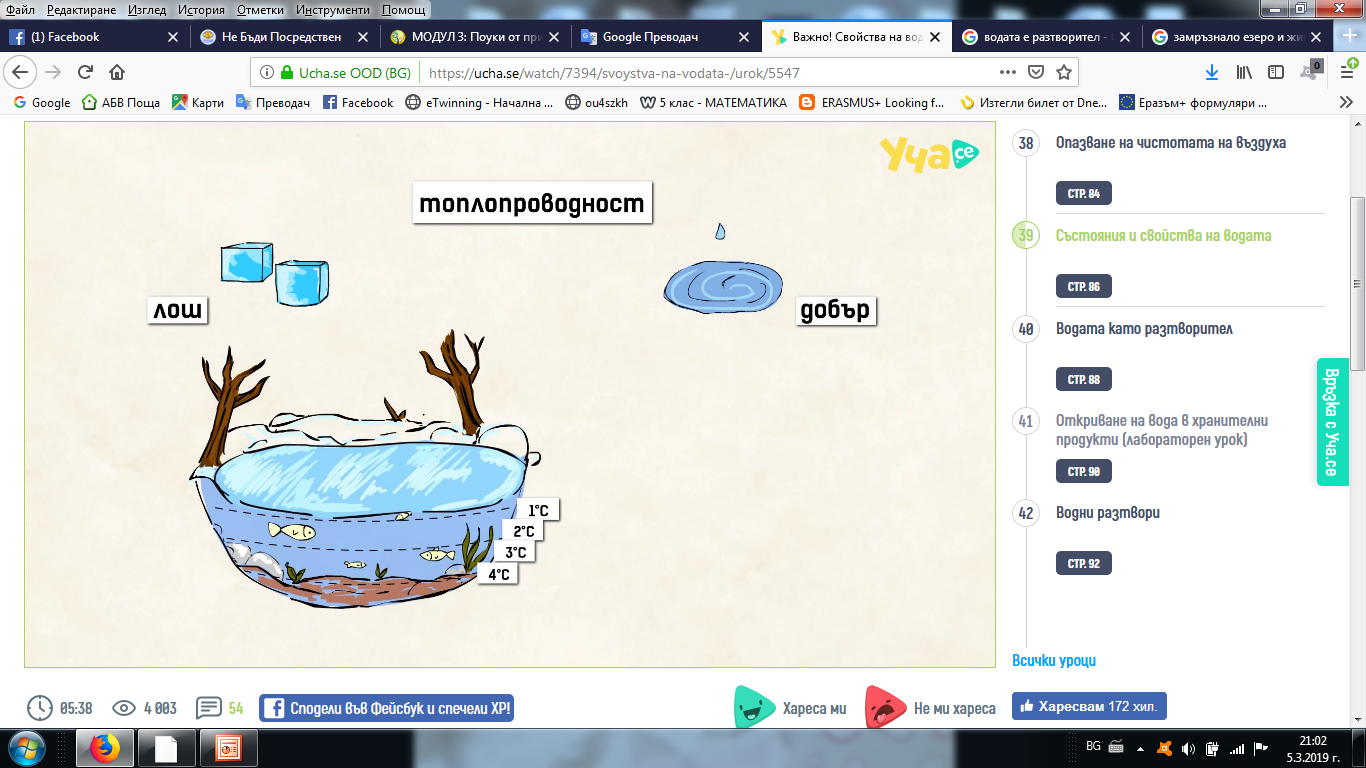 Карактеристики на водата
Топлинска спроводливост
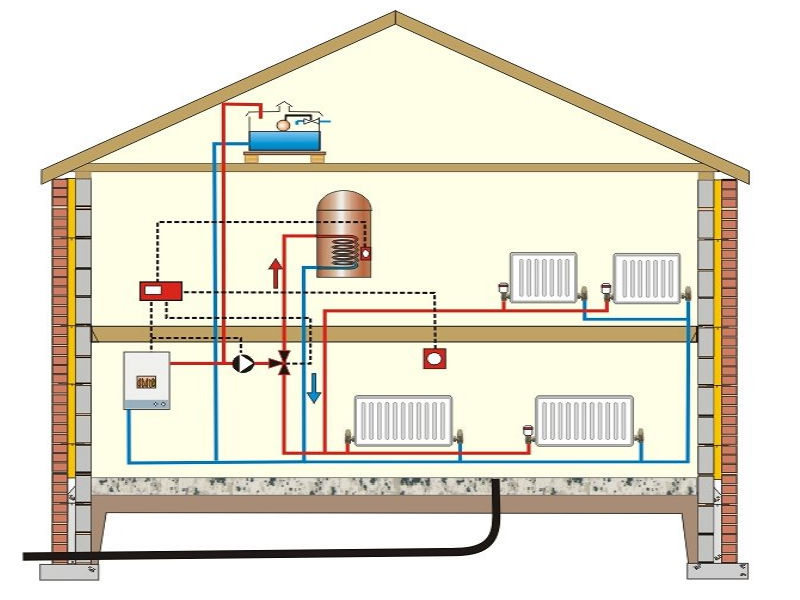 Течноста е добар спроводник на топлина. Благодарение на овој имот, се создава централно греење.
°C
°C
0                             100
Кога се загрева, доаѓа до топење
Кога се лади, се појавува мраз
Се јавува вриење на чиста вода.
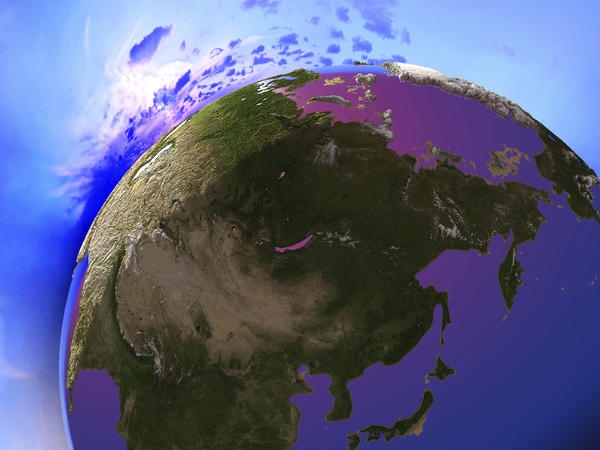 Распределба на вода и земја на површината на земјината топка
Задача 1: Изразете вода и земја во проценти. Заокружете ги процентите на цел број.
Распределба на вода и земја на површината на земјината топка
Задача 1: Изразете вода и земја во проценти. Заокружете ги процентите на цел број.
29%
29%
СУША:
71%
71%
71%
ВОДА:
Распределба на вода и земја на површината на земјината топка
Задача 2: Колку пати површината зафатена со вода е поголема од површината на земјата? (Заокружете на десетка).
2,4
Домашна задача: Врз основа на податоците дадени во табелата, креирајте колач за распределбата на земјиштето и водата на Земјата.
Распределба на вода и земја на површината на земјината топка
Распределба на водата на површината на Земјата
КОЈ ЗАКЛУЧОК МОЖЕМЕ ДА ГО НАПРАВИМЕ?
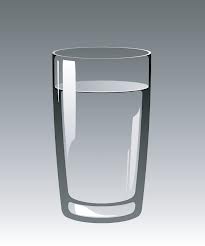 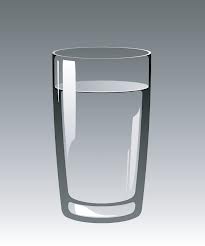 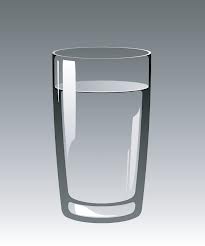 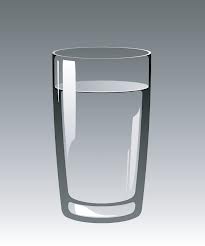 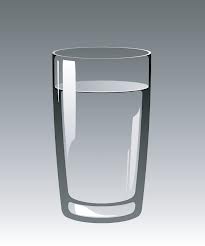 Заклучок:
На човекот му треба свежа вода, а на Земјата има малку свежа вода.
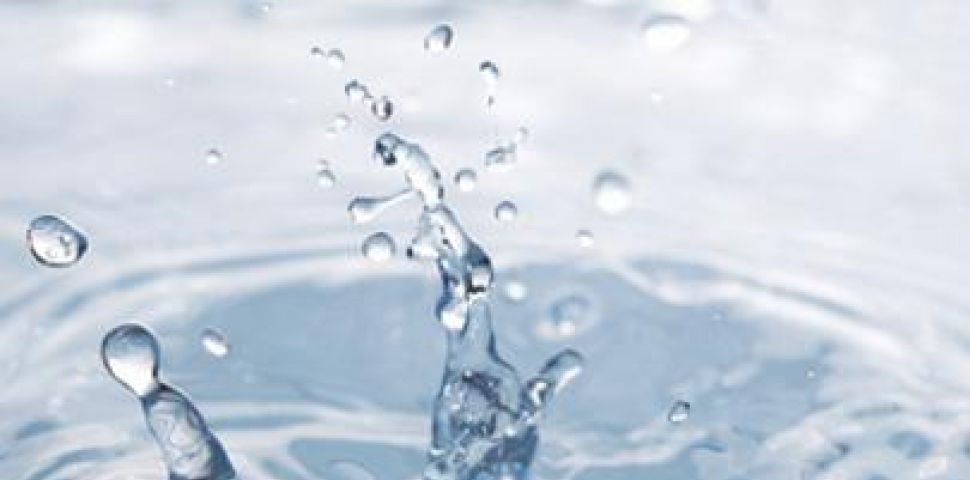 Дали знаевте дека: Вода има во растенијата, кај животните, кај човекот, па дури и во каменот...
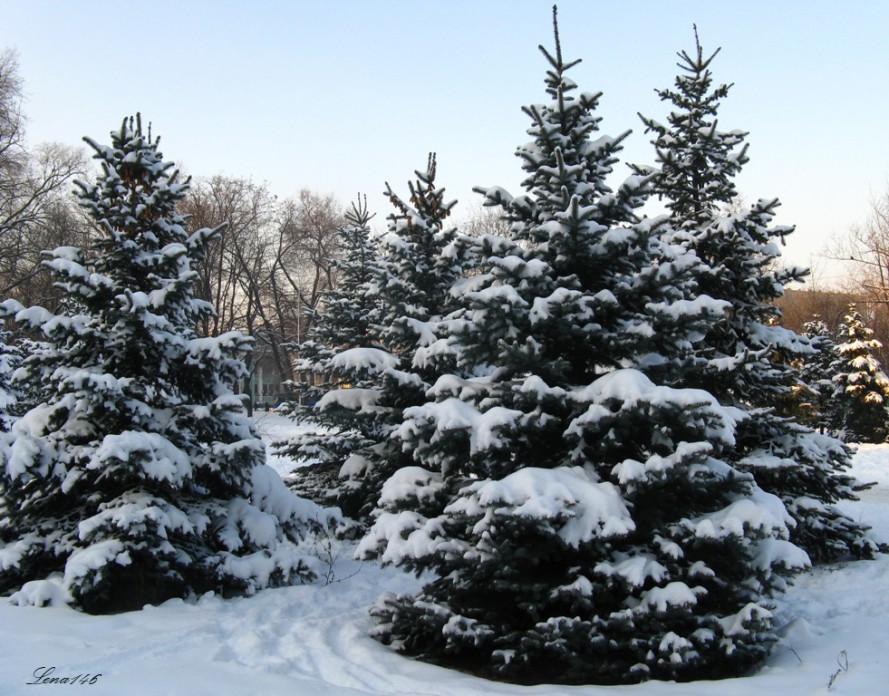 Задача 3: Смреката тежи 100 кг, од кои 85% е вода.

Колку килограми е водата?
Решение на проблемот:
85%  от 100 kg  =
=  85   .100 = 85 kg  вода
   100
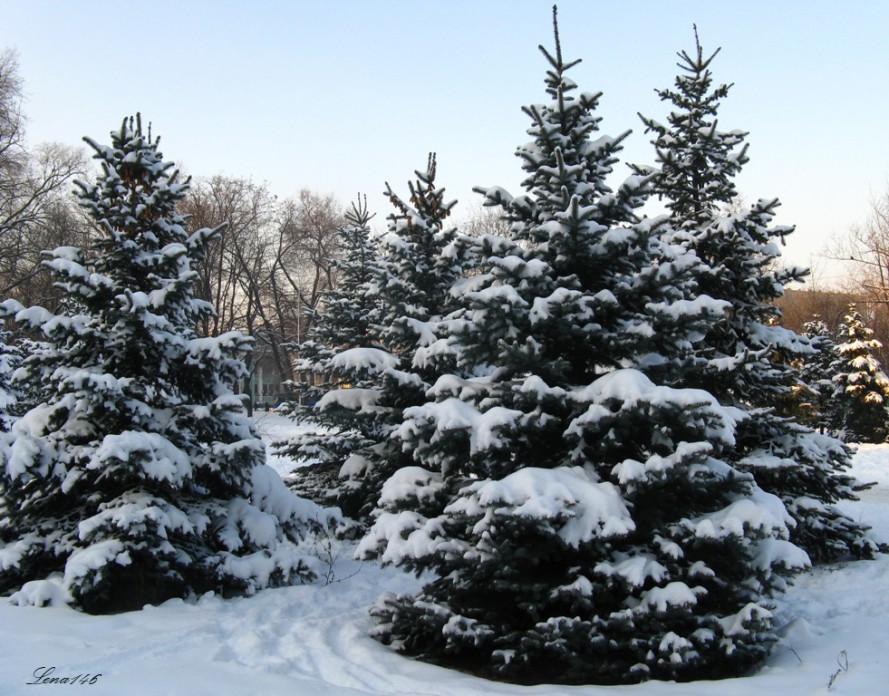 Дали знаевте дека: Вода има во растенијата, кај животните, кај човекот, па дури и во каменот...
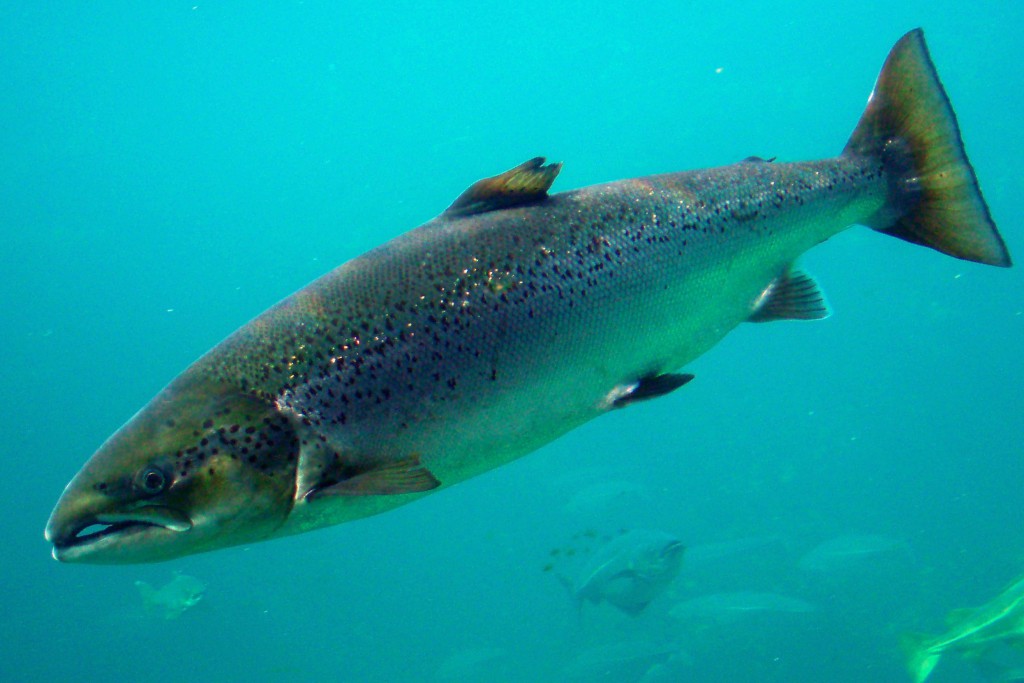 Задача 4: Лососот тежи 2 кг, од кои 1 кг и 500 г се вода.
Колкав процент е водата?
Решение на проблемот:
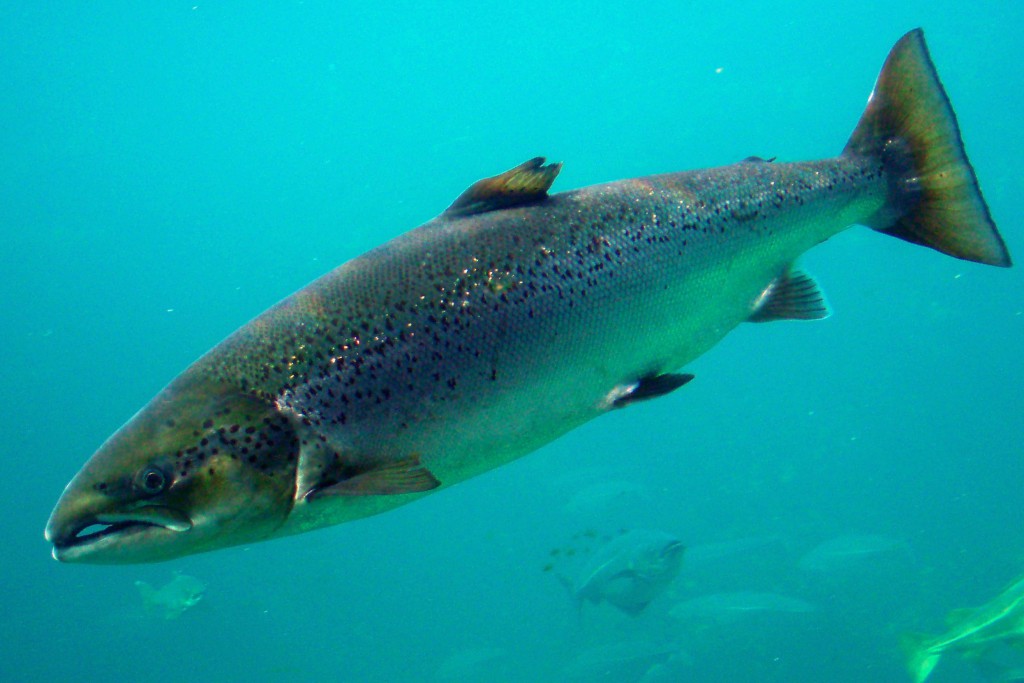 Х % од 2 кг. = 1.500 кг
  Х  . 2=1,500
100
Х= 1,500 .(100:2)
Х=75% вода
Дали знаевте дека: Вода има во растенијата, кај животните, кај човекот, па дури и во каменот...
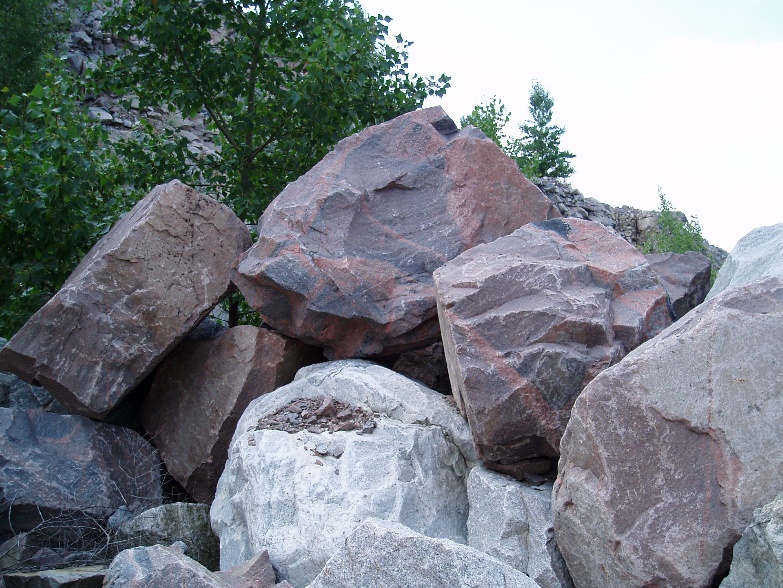 Задача 5: Во гранитот, водата е околу 0,5%.
Колку килограми има вода во еден тон гранит?
Решение на проблемот:
1 t= 1000 kg

0,5% from 1000 kg= 0,5 . 1000=
                              100
=    5  .1000 = 5 kg вода
   10.100
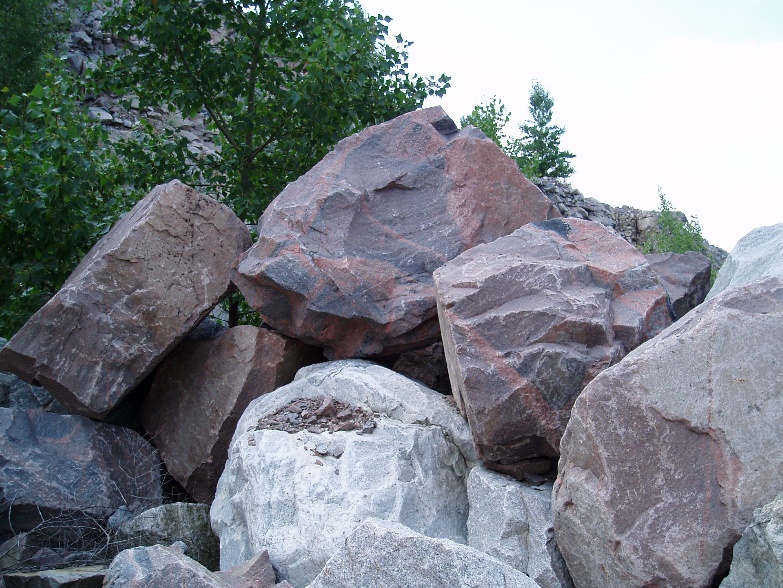 Вода во човечкото тело
Нема ништо поскапоцено на светот од убавата, најобичната, чиста вода.
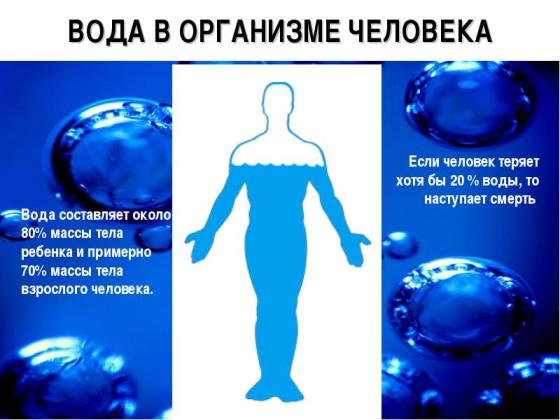 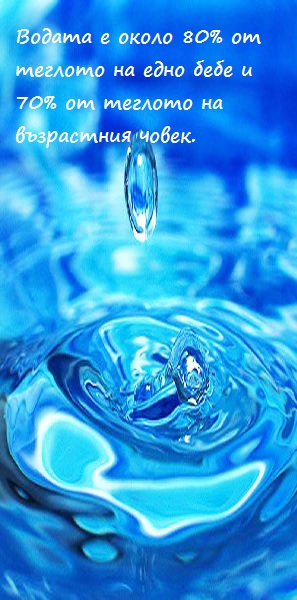 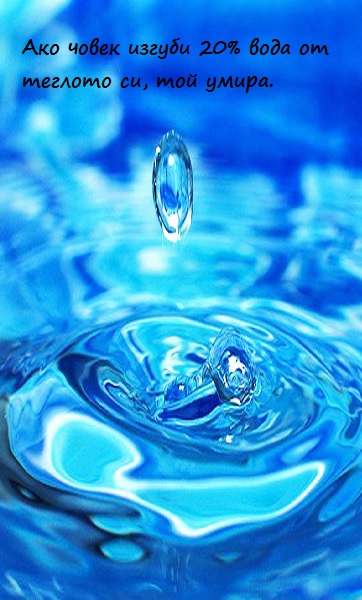 КОЈ ЗАКЛУЧОК МОЖЕМЕ ДА ГО НАПРАВИМЕ ТОА?
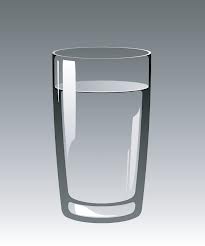 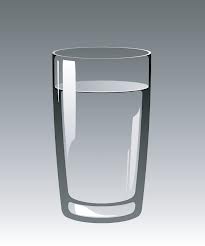 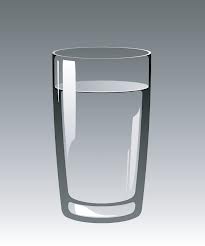 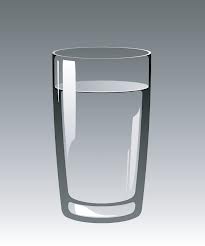 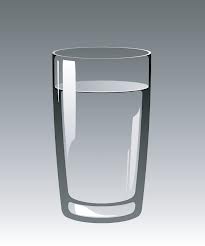 Заклучок: Водата е насекаде. Во растенијата, животните, луѓето, дури и во неживата природа!
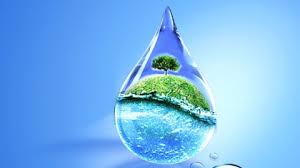 ДЕФИНИЦИЈА ЗА ЗАГАДУВАЊЕ НА ВОДАТА
Загадувањето на водата се дефинира како загадување на езерата, реките, океаните и подземните води предизвикано од влијанието на човекот, што може да доведе до смрт на организмите и растенијата кои живеат во овие средини.
Политика на Европската Унија за заштита на Светскиот прозорец
Секој е должен да ја заштити водата и да се грижи за ова непроценливо природно богатство.
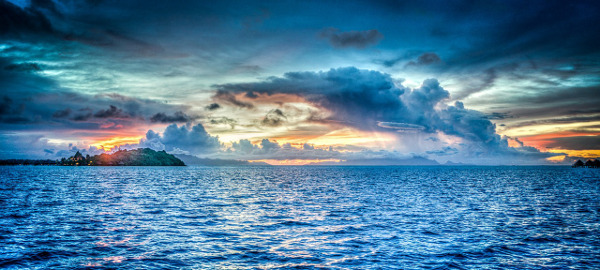 Работа во групи
Задача: Кои се изворите на загадување на водата?
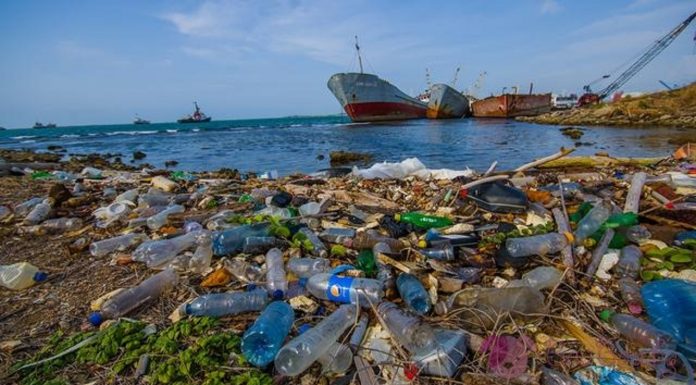 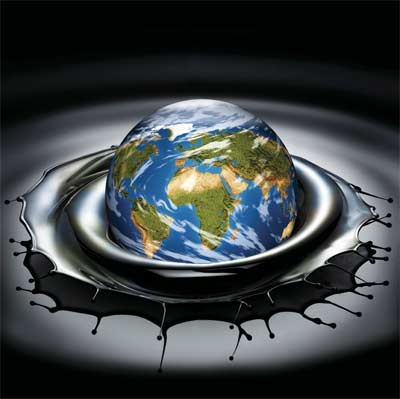 Причини за загадување на водата
Производство и рафинирање на нафта
Отпад
Земјоделство
Канализација и отпадни води
Индустрија
Научниците процениле дека секоја година низ светот толку многу штетни материи паѓаат во водата што можат да наполнат 10.000 камиони.
Загадување на околината
Задача 6: На површината на водата се истура масло. Излевањето масло на површината на водата зафаќа правоаголна површина. Долг е 26 метри и широк 11 метри. Најдете ја областа на маслената дамка.
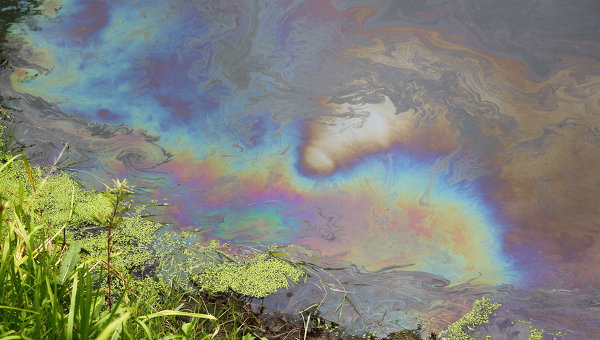 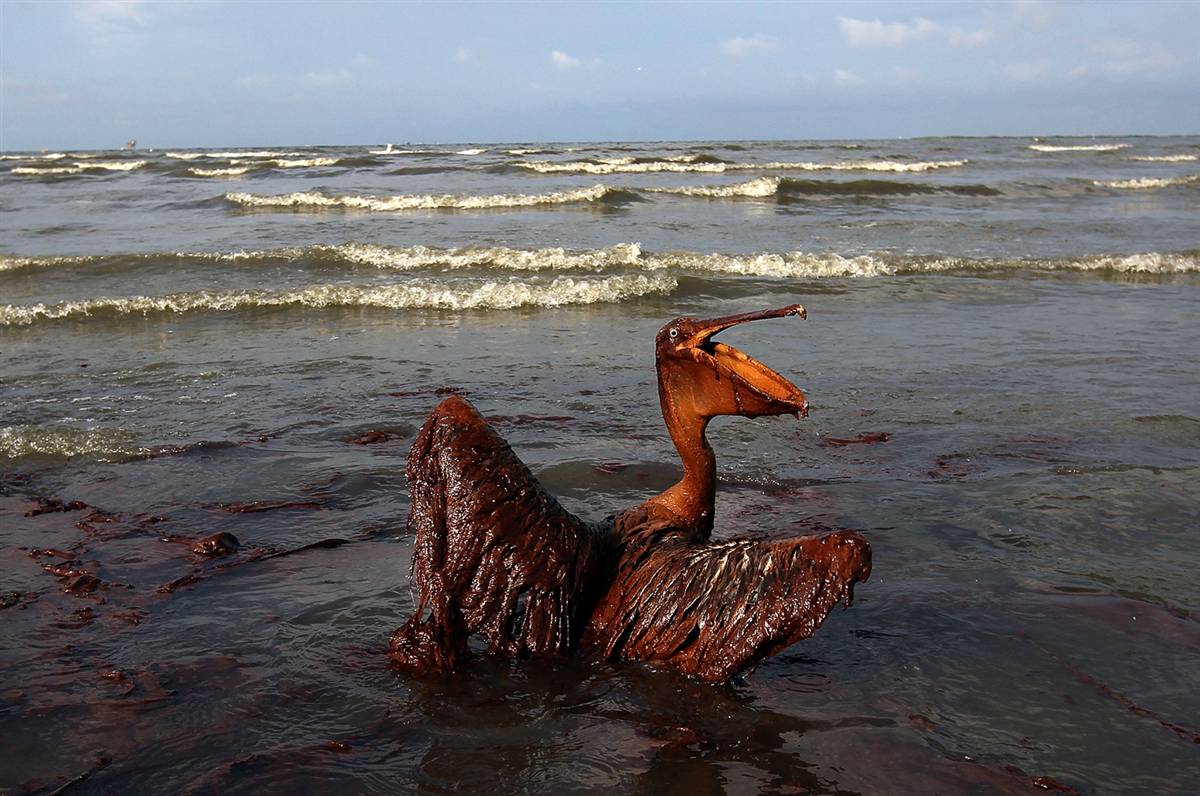 Решение на проблемот:
11 m.
26 m.
S = 26 х 11 = 286 sq. М.е нафтената дамка
Бура на идеи
Како штети загадувањето на водата:
Растенија
Животните
Луѓе
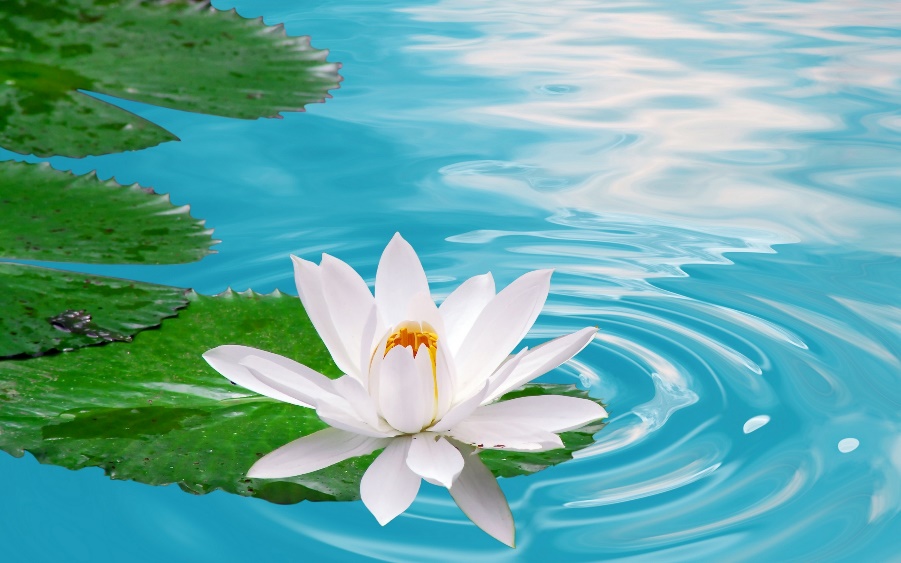 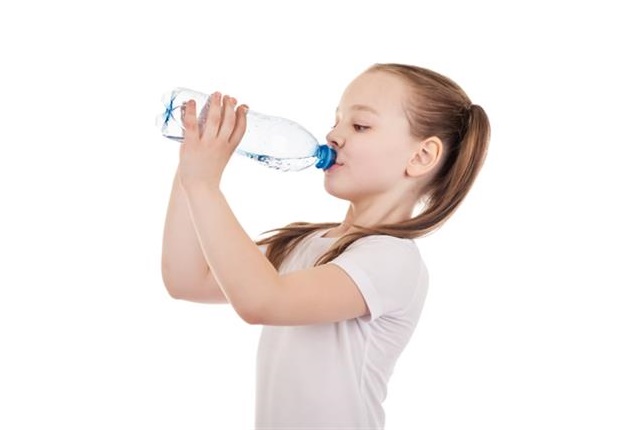 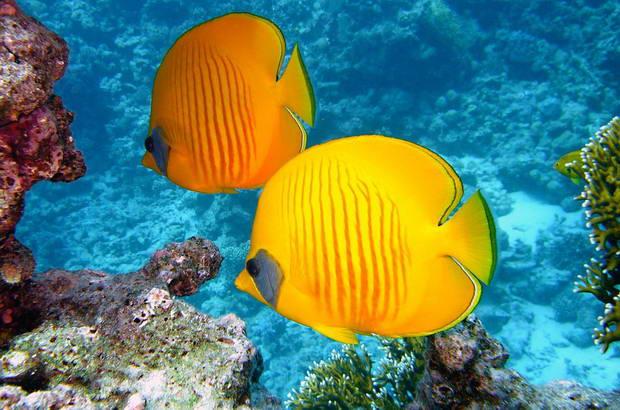 сите живи суштества страдаат од загадување на водата.
Штеди вода!
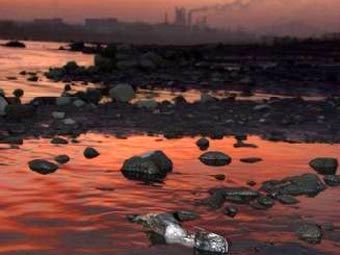 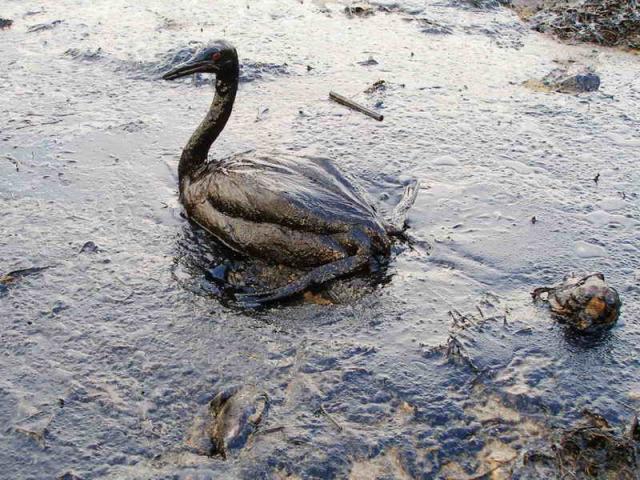 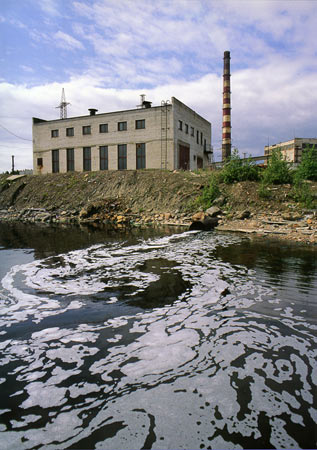 КОЈ ЗАКЛУЧОК МОЖЕМЕ ДА ГО НАПРАВИМЕ?
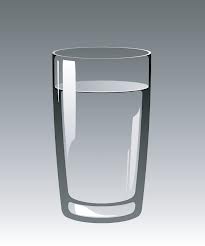 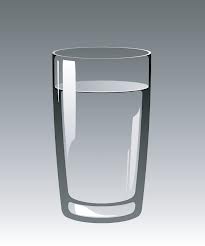 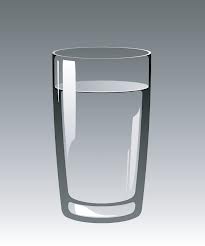 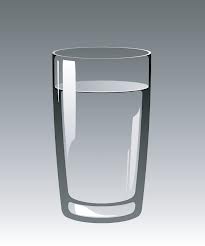 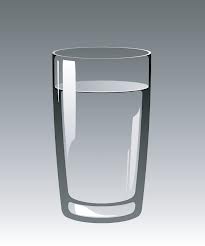 Заклучок: Не ја загадувајте водата! Нечистата вода ги убива сите живи организми!
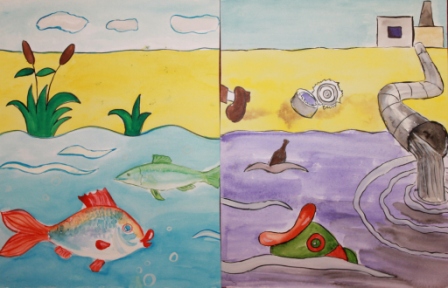 Не пијте контаминирана вода
Загадената вода содржи многу нечистотии кои се штетни за луѓето. За да спречите непријатни последици, филтрирајте ја водата.
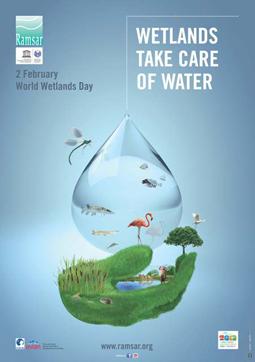 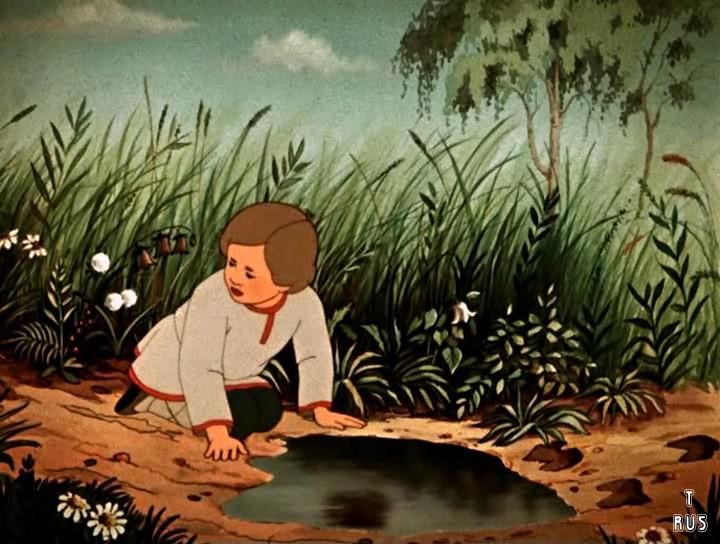 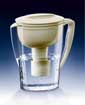 КОЈ ЗАКЛУЧОК МОЖЕМЕ ДА ГО НАПРАВИМЕ?
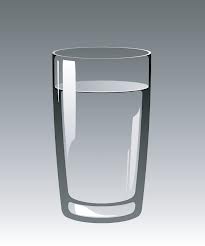 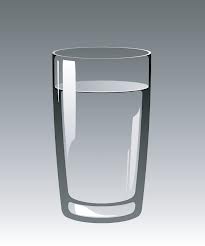 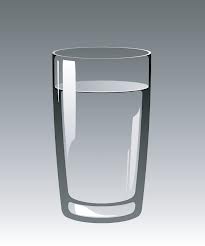 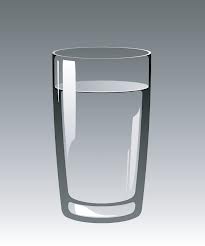 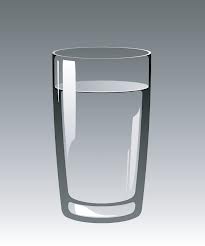 Заклучок: Филтрирајте ја водата за да бидете здрави!
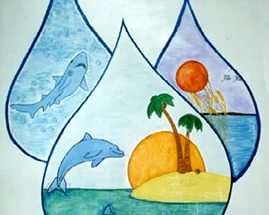 Дали знаевте дека:
Човек троши огромна количина свежа вода.

Водата што се користи за производство на земјоделски или индустриски добра се нарекува „виртуелна вода“, која е содржана во стоката.
За да добиете: 1 тон челик, потребни ви се 150 тони вода 250 тони вода се потребни за да се добие 1 тон хартија За да се направи 1 шолја кафе, потребни се 140 литри вода. ви требаат 550 литри вода. За производство на 1 литар млеко потребни се 1000 литри вода. За производство на 1 кг ориз потребни се 3000 литри вода За производство на 1 кг пченка потребни се 900 литри вода
Потрошувачка на вода
Задача 6: Едно лице користи просечно 6 литри вода за да ги мие забите. За плакнење тоалетна школка, користете 2,5 пати повеќе вода отколку за миење заби. За капење - 10 пати повеќе отколку за плакнење тоалетна школка. Колку Литри вода ќе консумира ли човек дневно ако ги мие забите два пати дневно, го плакне тоалетот 5 пати и се капе еднаш дневно?
Решение на проблемот:
2 x 6 литри вода за миење заби = 12 литри на ден 2,5 x 6 l. = 15 l.
Вода за едно плакнење на WC шолја5 x 15 литри = 75 литри вода дневно за тоалет10 x 15 l. = 150 l.
Вода за капење.12л. + 75л. + 150л. = 237 литри вода дневно
Сите мислиме дека ја користиме водата паметно, но дали е тоа така?
Наредете во полињата „ПРАВИЛНО“ и „ПОГРЕШНО“ како ја користите водата во секојдневниот живот.
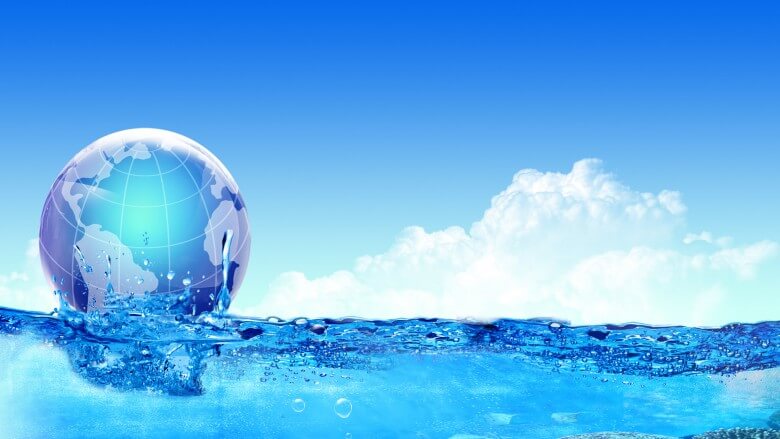 Потрошувачка на вода од луѓе
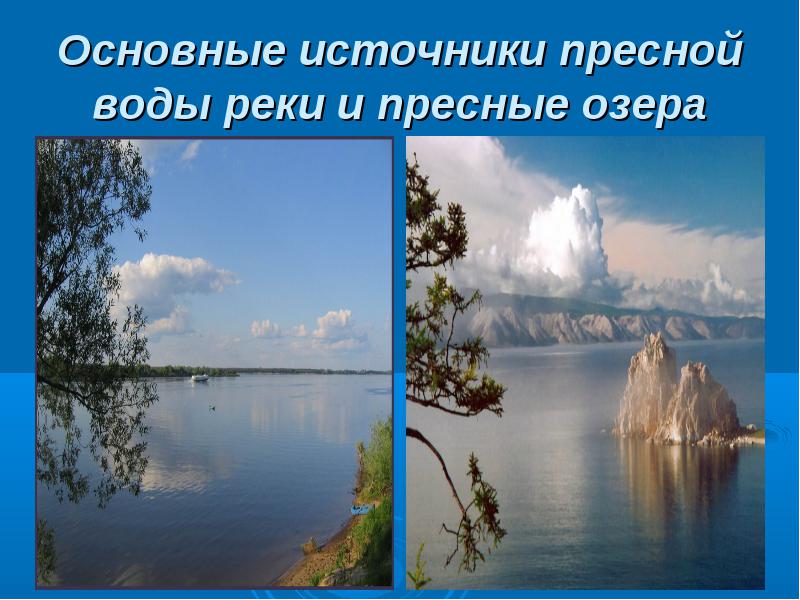 Човештвото троши огромна количина свежа вода. До почетокот на 21 век, потрошувачката на вода е повеќе од 200 литри по лице дневно. Според последните податоци во големите градови, едно лице троши повеќе од 500 литри дневно. Иако според пресметките на специјалисти по лице не треба повеќе од 250 литри вода дневно.
КОЈ ЗАКЛУЧОК МОЖЕМЕ ДА ГО НАПРАВИМЕ?
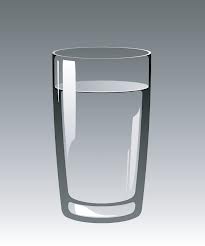 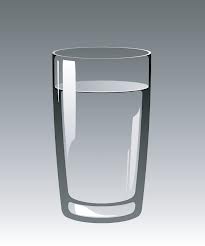 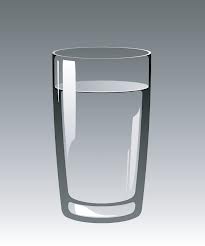 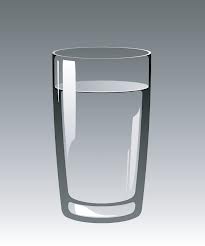 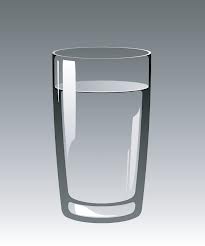 Заклучок: Заштедете вода! Тоа не е неисцрпно!
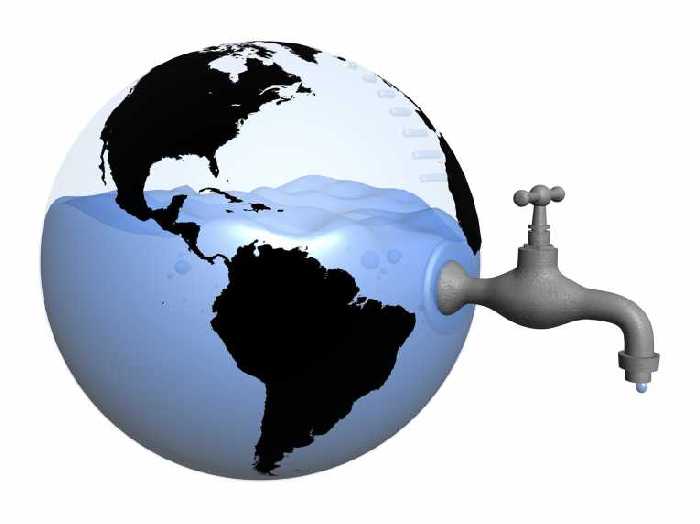 Измијте ги рацете и не заборавајте да ја исклучите чешмата!
Се проценува дека за една минута од неисправна чешма ќе потечат 8 литри вода.

Штеди вода!

Три капки вода во секунда од лошо затворена чешма е речиси 30 литри дневно. Запомнете: Залихите на вода не се бесконечни!
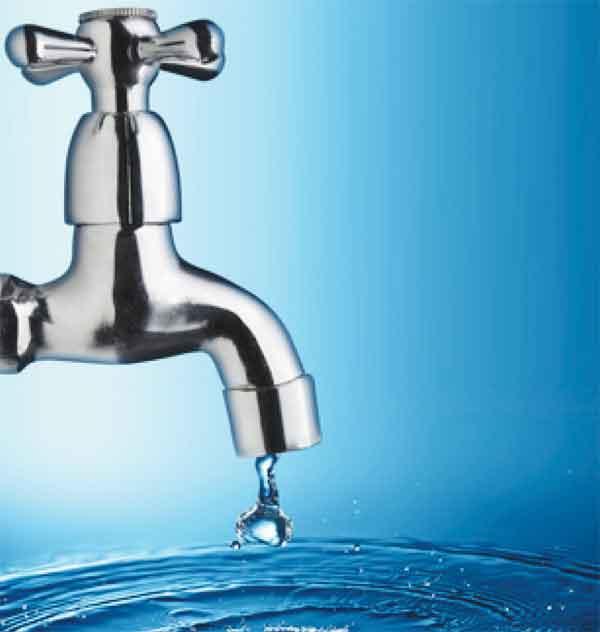 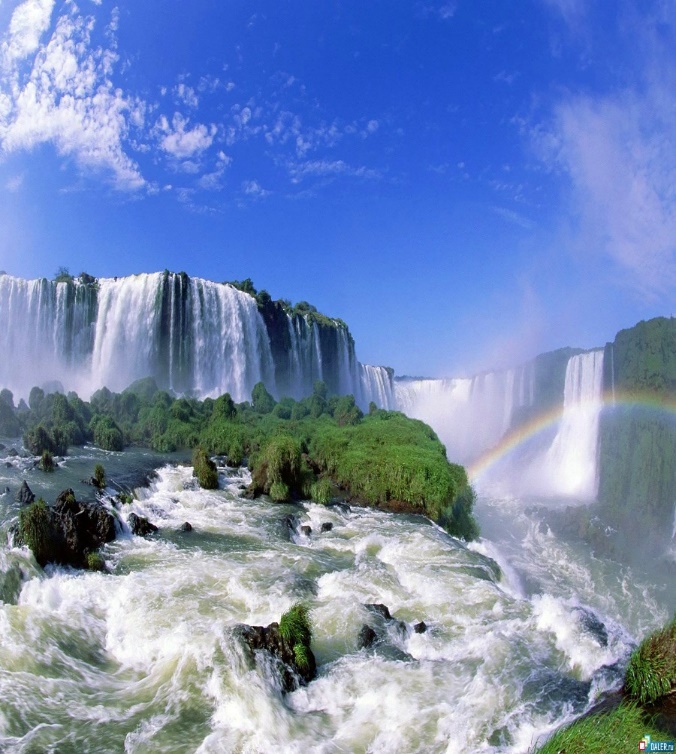 Задача 7. Познато е дека 200 литри вода течат низ лошо затворена фонтана дневно.Проценете ги загубите доколку во вашиот дом има 2 незатворени чешми. Колкава ќе биде загубата за еден ден?
400 л. вода
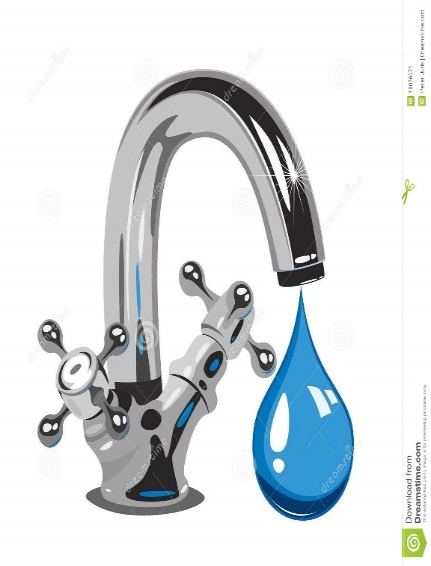 И за една недела?
2 800 л. вода
Задача 8: Во куќата на Петја, славината во кујната се распаѓа и капе 12 минути и наполни чаша вода од двесте грама. Колку литри вода течат за еден час?
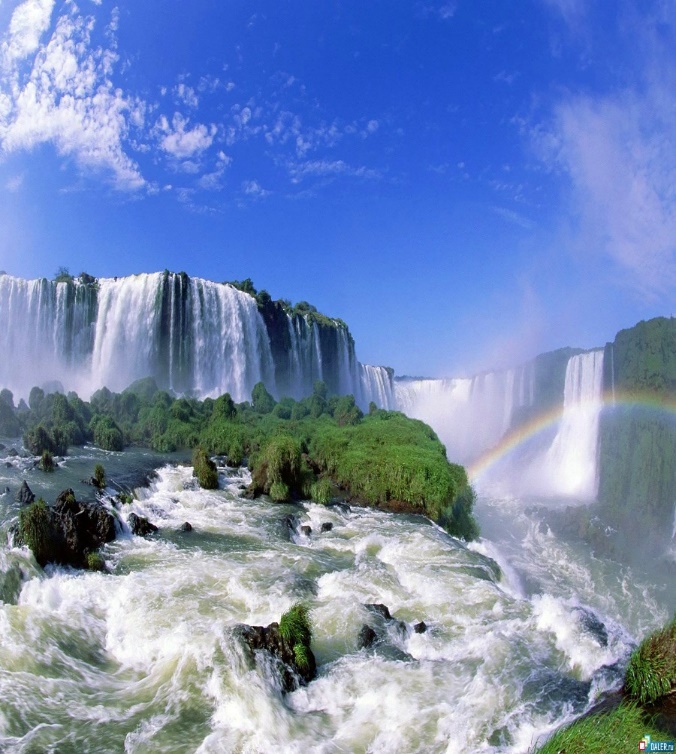 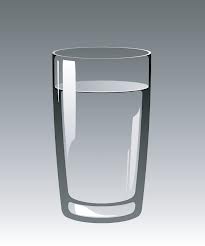 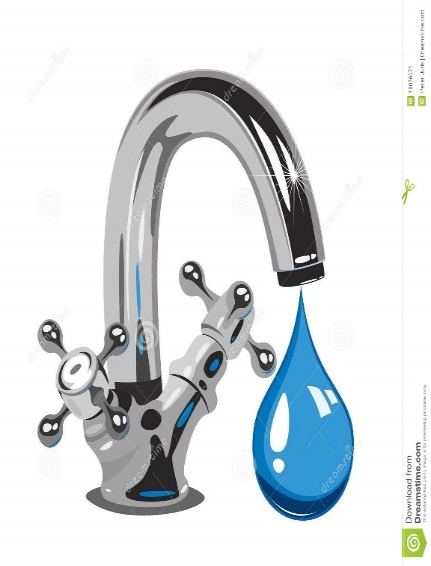 Решение на проблемот:
За 12 минути - 1 чаша вода = 200 гр.
1 час = 60 минути = 5. 12 минути
5. 200 g = 1000 g = 1 литар вода
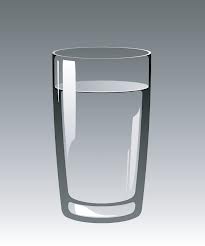 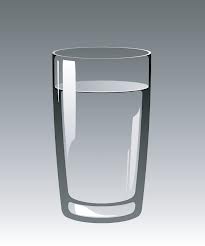 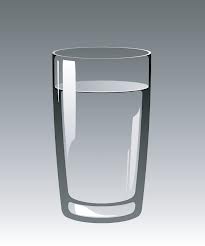 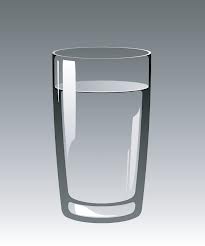 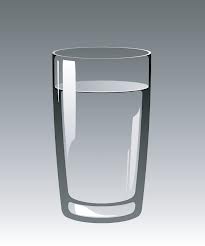 КОЈ ЗАКЛУЧОК МОЖЕМЕ ДА ГО НАПРАВИМЕ?
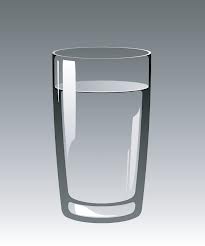 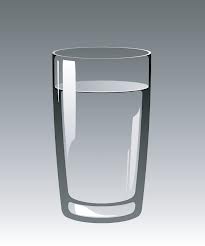 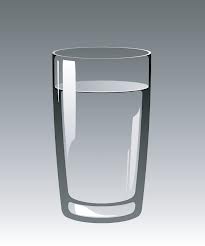 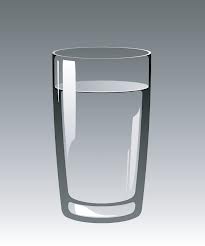 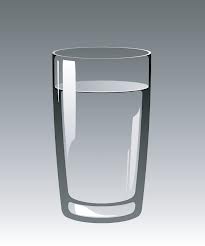 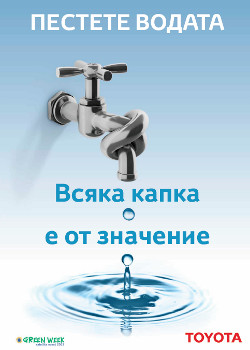 Заклучок: Чувајте ги чешмите во добра состојба. Штеди вода! Со заштеда на вода, заштедувате семејни пари.
Животот без вода...
Замислете дека нема ниту една капка вода на планетата. Што ќе се случи тогаш? Наместо океанот на светот - пустината!
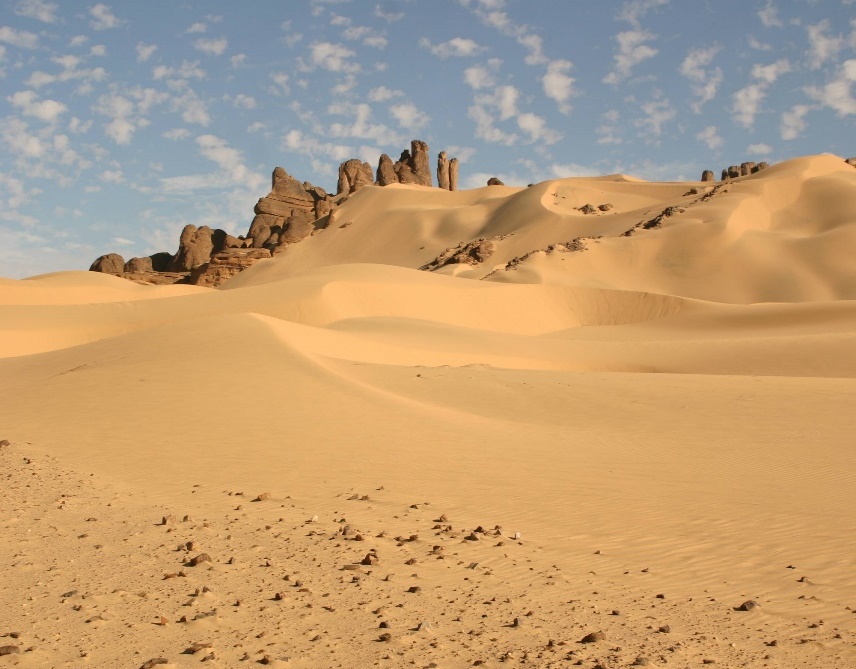 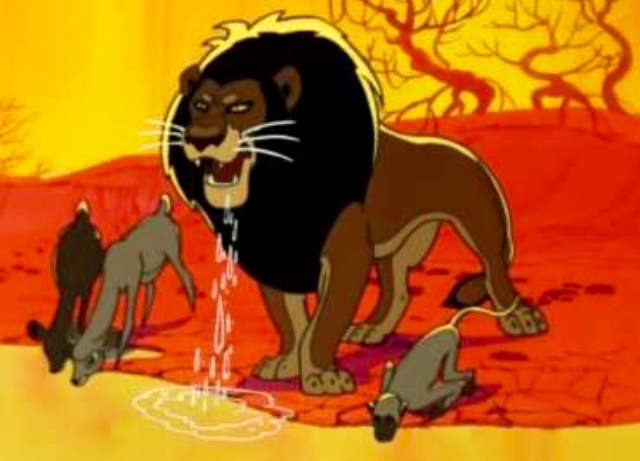 Целиот живот на Земјата ќе умре, планетата ќе остане без живи суштества. Научниците открија: човек без храна може да живее 3-4 недели, а без вода 3-4 дена, тогаш ќе умре.
.
Вака ќе изгледа нашата планета...
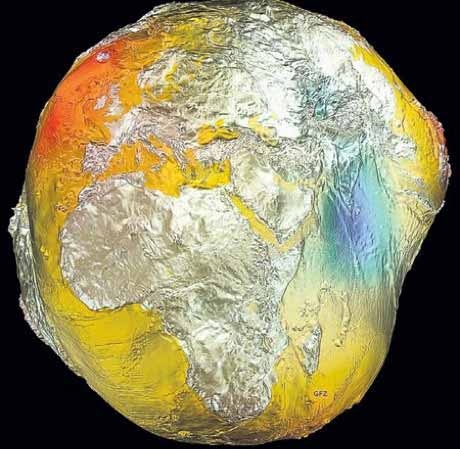 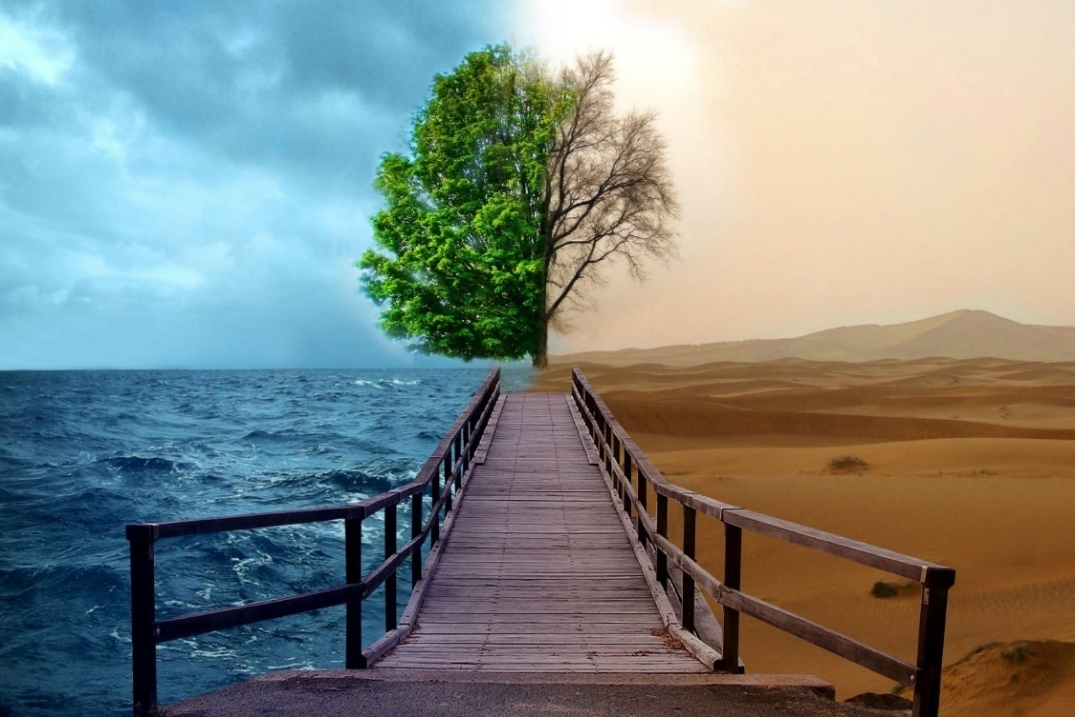 Непријатна слика...
Само суша
Време е сериозно да размислите како да го зачувате секое езерце, секоја капка чиста вода! На човештвото не му се заканува недостаток на вода. Му се заканува нешто полошо - немањето чиста вода.
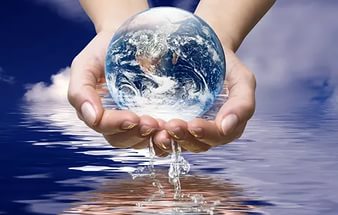 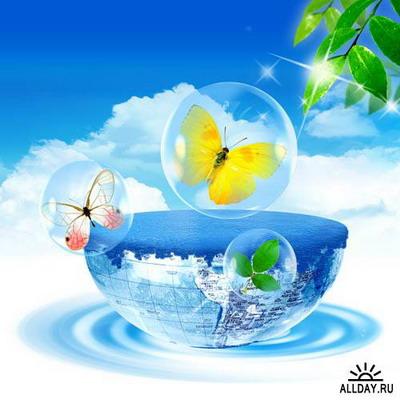 ШТЕДЕТЕ ЈА ВОДАТА!
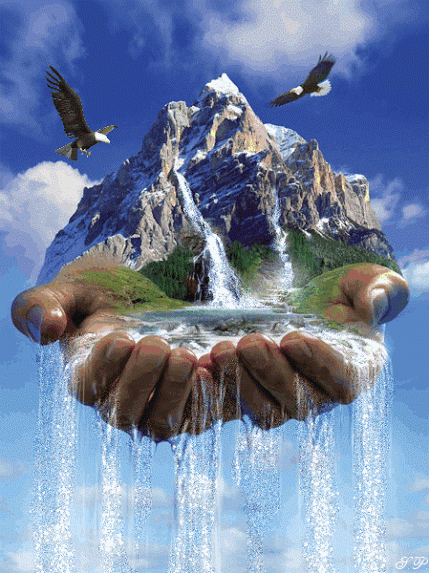 Промената е во наши раце и ова е еден од начините да се чувствуваме навистина значајни.